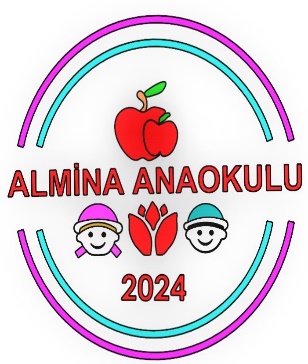 ALMİNA ANAOKULU
VELİ BİLGİLENDİRME DUYURUSU
	2024-2025
ALMİNA ANAOKULU
02.09.2024-04.09.2024 
 
OKUL TOPLANTILARI YAPILACAKTIR.(Öğretmenler Kurulu ve Zümre Toplantıları.)

03.09.2024

OKUL VELİ BİLGİLENDİRME VE OKUL AİLE BİRLİĞİ YAPILACAKTIR.
 NOT:SINIF-VELİ TOPLANTI SAATLERİNİ SINIF ÖĞRETMENLERİ HABER VERECEKTİR.

05.09.2024-06.09.2024

2 GÜN OKULA UYUM(ORYANTASYON) OLACAKTIR.
NOT: UYUM PROGRAMI SAATLERİ 10.00-12.30
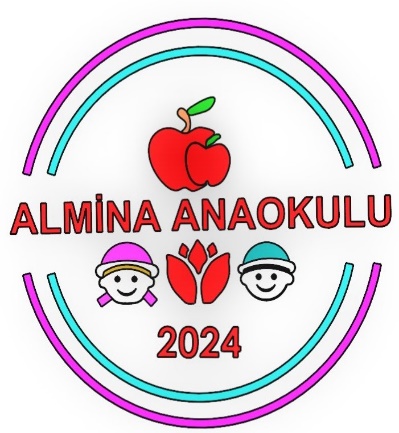 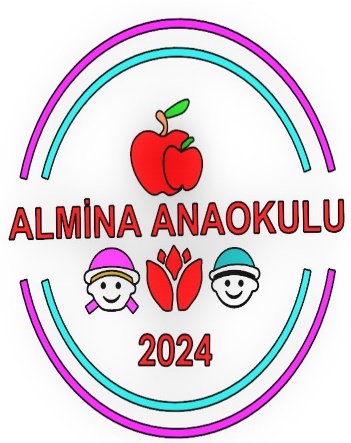 02-06 EYLÜL 2024
NOT: SINIF VELİ TOPLANTI SAATLERİNİ VE OKULA UYUM  SINIF ÖĞRETMENLERİ DUYURACAKTIR.
ALMİNA 

ANAOKULU
CUMA
OKULA UYUM  PROGRAMI (ORYANTASYON )
06
PERŞEMBE
OKULA UYUM  PROGRAMI (ORYANTASYON)
PAZARTESİ
OKUL 
ÖĞRETMENLER
KURUL TOPLANTISI
05
02
04
03
ÇARŞAMBA 
SSINIF HAZIRLIKLARI, TOPLANTILAR
SALI
OKUL-AİLE VELİ BİLGİLENDİRME VE SINIF VELİ TOPLANTISI
OKULA UYUMDA VELİLERE ÖNERİLER
Ayrılırken onun göz hizasına eğilerek ‘hoşça kal’ diyip, ne kadar süre sonra onu alacağınızı söyleyin ve öperek ayrılın. Uzayan ikna çalışmaları, şartlı cümleler veya yalan vaatler uyum sürecini zorlaştırır. Kararlı olunmalıdır. Bu size güven duymasını sağlayacaktır. 

Çocuğunuz sizi okul ortamında tedirgin görürse onun da tedirgin olması kaçınılmaz olur. Evden çıkarken aynaya bakın ve olumlu bir yüz ifadesi takınarak çocuğunuzu okula getirin, öğretmeni ile gülümseyerek konuşun. Sizler gibi bir çok velinin de aynı durumda olduğunu unutmayın ve öğretmenin söylediklerine uymaya çalışın. 

İlk haftalarda bazı davranış değişiklikleri olabilir (asilik, hırçınlık, aşırı duygusallık vb …)bu davranışları etiketlemeyin; geçicidir.
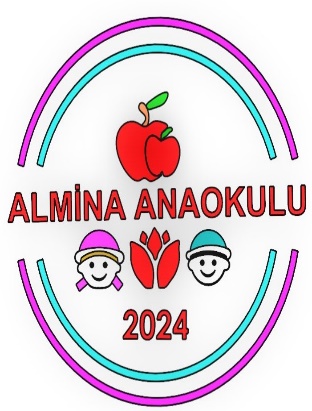 OKULA UYUMDA VELİLERE ÖNERİLER
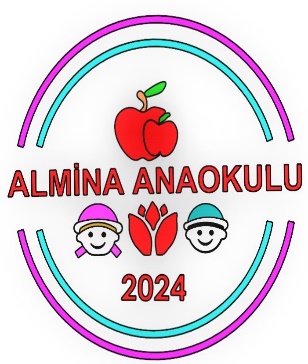 Çocuğunuzu kucaklayarak değil elinden tutup yürüterek okula girin, özgüveni için bu gereklidir. 
Uyumun sürecinin kolaylaşması için yanına sevdiği bir oyuncağını götürmesi için verebilirsiniz .
Yine bu uyum aşamasında çocuğunuzu vaktinde okula getirin ki sınıf içinde yapılan merhabalaşma gibi sosyal diyalogları kaçırmasın.
 Çocuğunuza asla yalan söylemeyin!!! Uyum sorunları hafta başından hafta sonuna doğru aşağı ivme gösterecektir. Ancak hafta sonundan sonra bu ivme tepe yapabilir. 
Bu normal bir süreçtir. SABIR -SAKİNLİK -KARARLILIK bu süreci kısaltıcı faktörlerdir. Miniklerimizle güzel bir yıl geçirmek dileğiyle….
OKULA UYUMDA VELİLERE ÖNERİLER
SABIR
SAKİNLİK
KARARLILIK
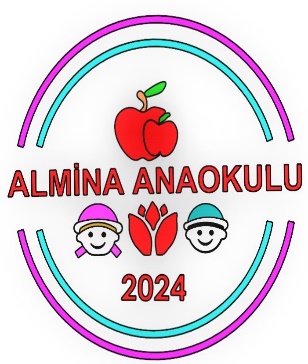 ALMİNA ANAOKULU
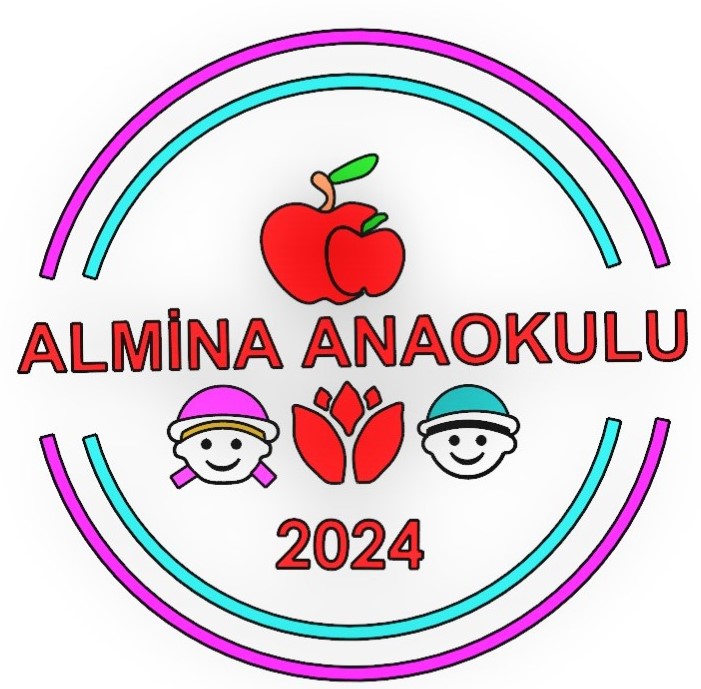